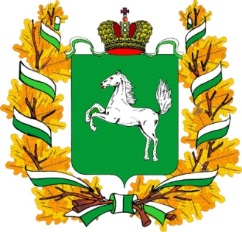 Департамент общего образования Томской области
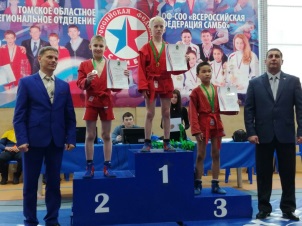 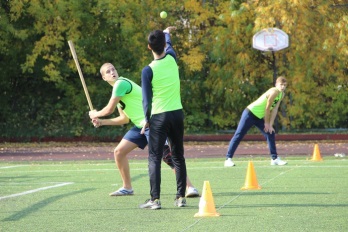 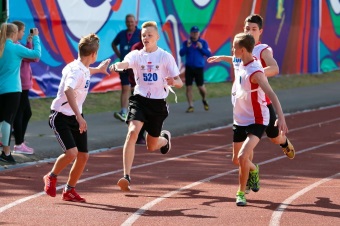 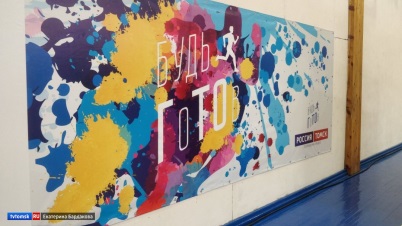 Лучшие физкультурно-спортивные практики 
в формировании здорового образа жизни школьников Томской области
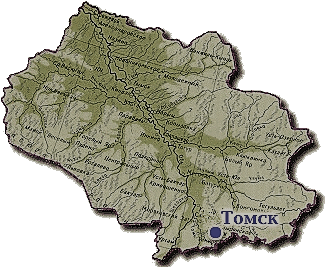 Неверова Вера Васильевна,
председатель комитета воспитания и дополнительного образования Департамента общего образования 
Томской области
2020 год
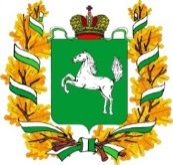 Участники и организаторы физкультурно-спортивных мероприятий
Администрация Томской области
Департамент общего образования Томской области
Департамент по молодежной политике, физической культуре и спорту
Департамент профессионального образования
ФГБОУ ВО Томский государственный педагогический
18 ДЮСШ и 1 ДООПЦ в системе общего образования;
443 секции в общеобразовательных организациях;
ОГБОУ ДО ОЦДО;
25 ДЮСШ в системе спорта
Региональные отделения общественных федераций по видам спорта:
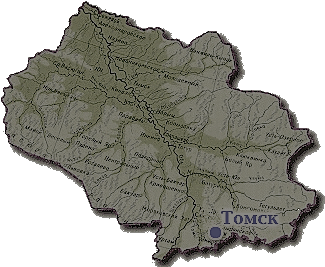 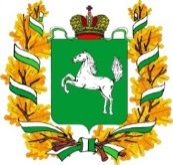 Всероссийский образовательный проект «Самбо в школу»
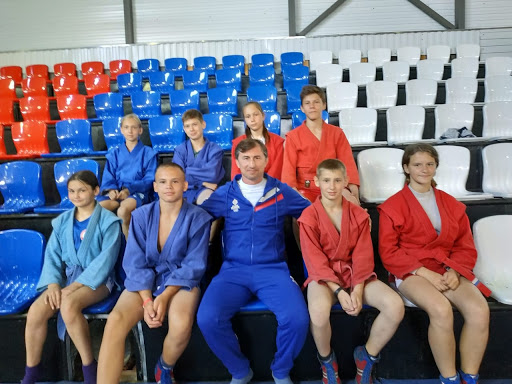 22 общеобразовательные организации
С 01.09.2020 – открытие спортивного класса в новой открывающейся школе (1 класс)
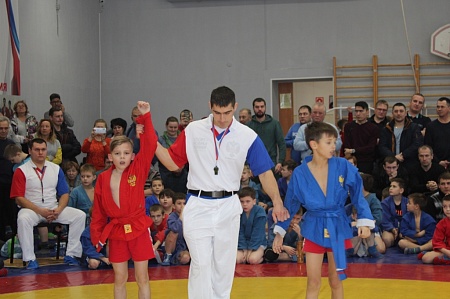 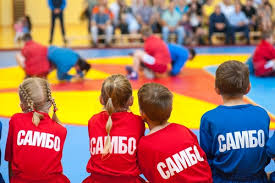 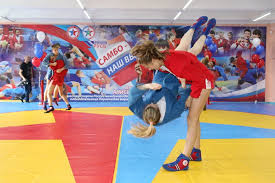 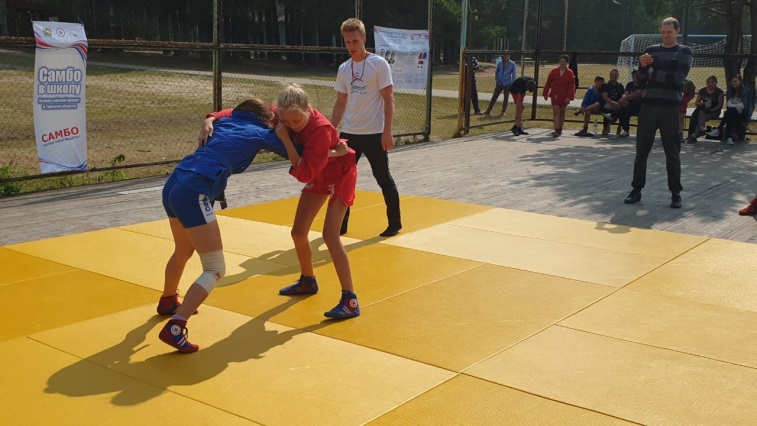 Формы реализации проекта:
урок физкультуры деятельность – 3 ОО (395 обуч-ся);
внеурочная деятельность – 8 ОО (201 обуч-ся);
дополнительное образование – 11 ОО (349 обуч-ся)
Региональная спартакиада среди обучающихся образовательных организаций
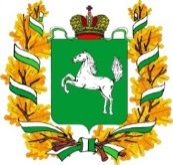 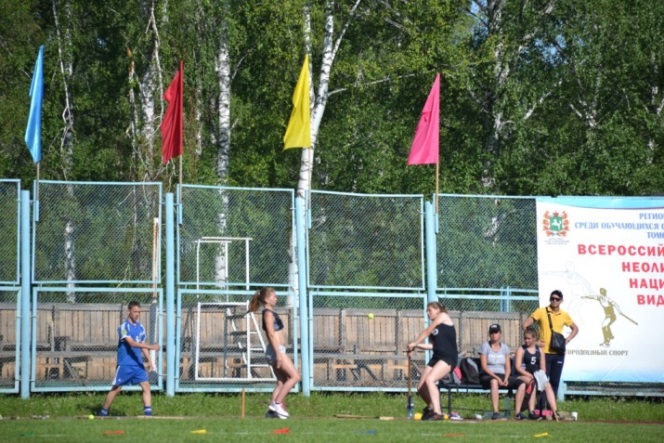 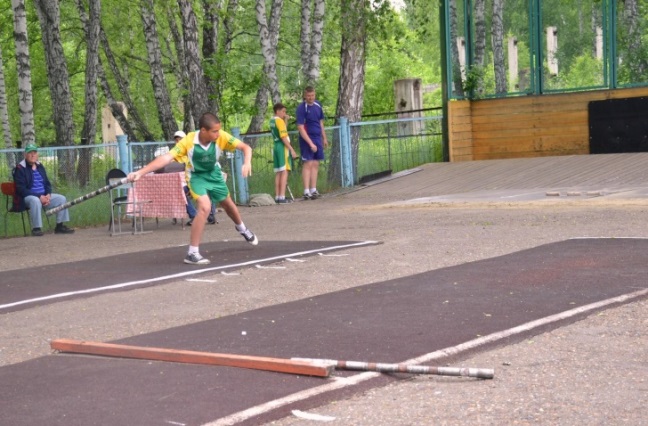 включая соревнования по национальным видам спорта:
городошному спорту;
лапте
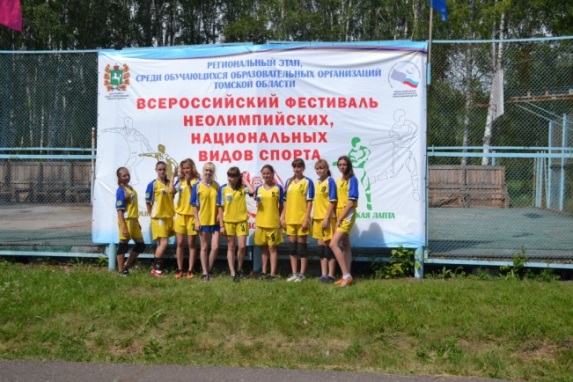 3 ДЮСШ системы спорта;
12 общеобразовательных организаций (городошный спорт – 2 ОО, лапта – 10 ОО)
Спортсмены по городошному спорту Томской области – чемпионы России и мира
Областной фестиваль детских туристских объединений «Моя малая Родина»
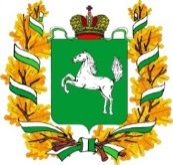 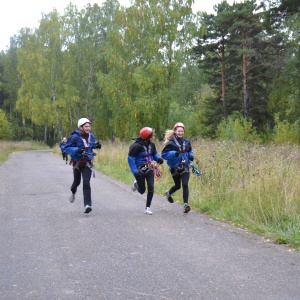 Задачи:
- популяризация туризма и пропаганда здорового образа жизни;
- совершенствование форм и содержания деятельности ОО в сфере отдыха, оздоровления и занятости детей и подростков;
- укрепление форм взаимодействия в организации полезного досуга детей и подростков;
- развитие массовых форм детско-юношеского туризма и краеведения, туристских походов и краеведческой работы со школьниками;
- поддержка педагогических инноваций в сфере каникулярного отдыха, оздоровления и занятости детей.
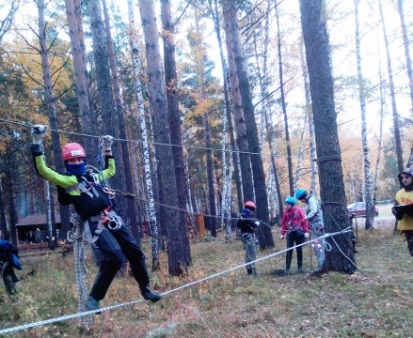 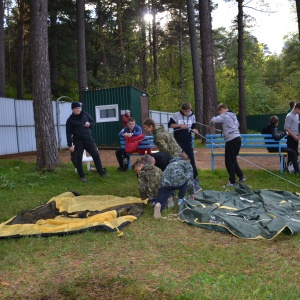 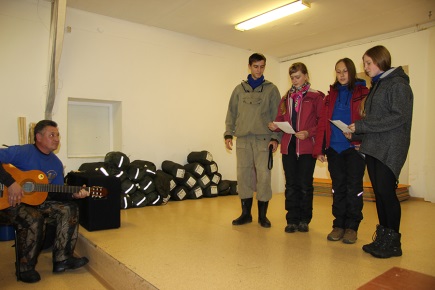 Программа:
- «Полоса препятствий» (в природной среде на туристских коротких дистанциях 1, 2 класса сложности);
- соревнования по туристским навыкам (командный зачет);
- соревнования по краеведению (командный зачет);
- конкурс представления команд;
- конкурс туристской песни (участие обязательно для каждой команды)
Открытый областной детский спортивный телевизионный проект по программе ВФСК ГТО среди мальчиков и девочек 11-12 лет «Будь ГоТОв!»
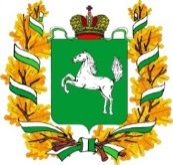 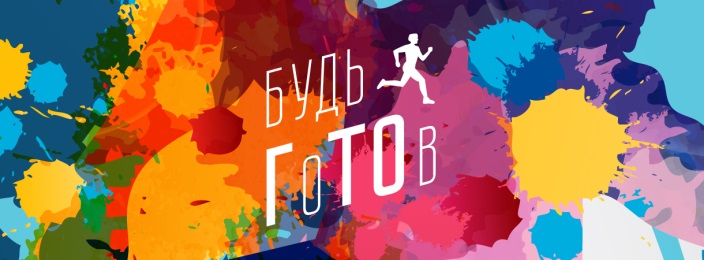 Цель: популяризация ВФСК ГТО и вовлечение на его основе детей и подростков в систематические занятия физической культурой и спортом
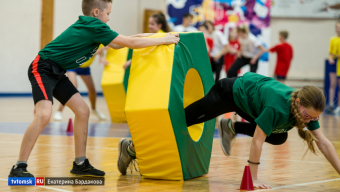 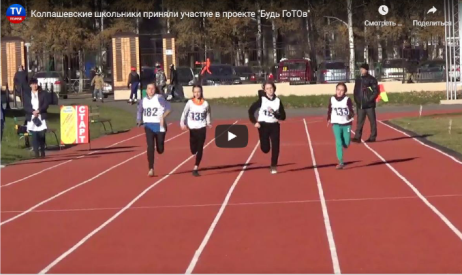 Задачи:
- содействие повышению уровня двигательной активности мальчиков и девочек 11-12 лет;
- выполнение нормативов испытаний (тестов) ВФСК ГТО;
- повышение информированности населения о ВФСК ГТО;
- пропаганда физической культуры, спорта и здорового образа жизни;
- производство и выпуск в эфир цикла видеосюжетов, спецрепортажей и видеоверсий детских спортивных соревнований
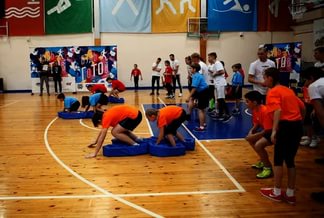 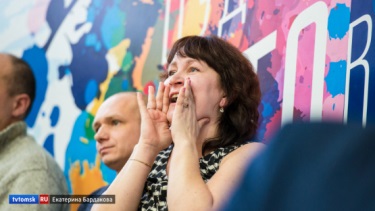 Этапы: 
I этап - внутришкольный;
II этап – муниципальный;
III этап - межмуниципальный (полуфиналы с записью телеверсий);
IV этап - областной финал
Охват обучающихся программами физкультурно-спортивной направленности
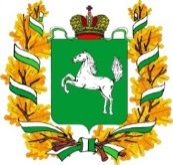 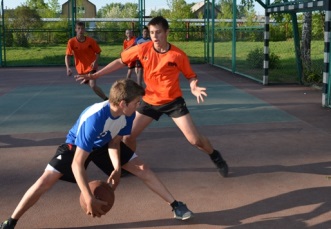 25 ДЮСШ системы спорта (в т.ч. 1 - в сельской местности)
9 703 обучающихся           в возрасте от 5 до 18 лет по 37 видам спорта
18 ДЮСШ и 1 ДООПЦ системы общего образования (в т.ч. 15 - в сельской местности)
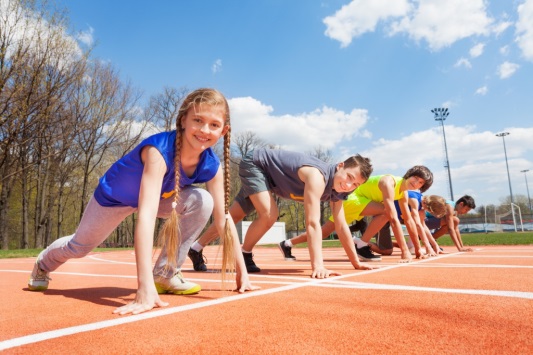 443 секции в общеобразовательных организациях
8 645 обучающихся           в возрасте от 5 до 18 лет по 37 видам спорта
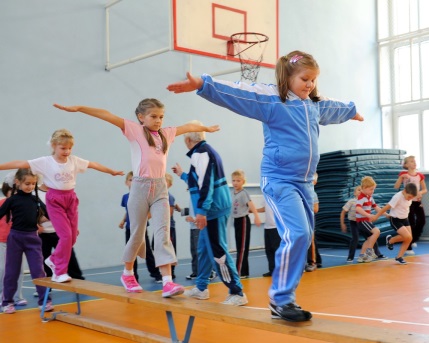 более 10 000  обучающихся в возрасте от 5 до 18 лет
143 школьных спортивных клуба (311 ОО)